Советы психолога родителям детей-инвалидов
Педагог-психолог 
КГБОУ СПО «Камчатский педагогический колледж»
Центр дистанционного образования детей Камчатского края

Голоденко Анна Анатольевна
Рождение ребенка с нарушениями в развитии всегда является стрессом для семьи. Ребенок-инвалид ограничен в свободе и социальной значимости. У него очень высока степень зависимости от семьи, ограничены навыки взаимодействия в социуме. Проблема воспитания «особого» ребенка становится непосильной для  родителей, они оказываются в сложной ситуации:  испытывают боль, горе, чувство вины, нередко впадают в отчаяние.
В общем случае понятие «Ребенок-инвалид» можно разделить на две категории
Дети с врожденными нарушениями работы различных органов чувств и с физическим недостатками или умственно отсталые дети
Дети, получившие инвалидность в результате длительной болезни
Многочисленные исследования показали, что творческий потенциал таких детей огромен. 
      Их таланты представляют собой значительную культурную ценность. А эффект от гармоничного развития личности и успешной адаптации в обществе благотворно влияет здоровье детей
Инвалидность ребенка, чаще всего, становится причиной глубокой и продолжительной социальной дезадаптации всей семьи. Действительно, воспитание ребёнка с отклонениями в развитии, независимо от характера и сроков его заболевания или травмы, изменяет, а нередко нарушает весь привычный ритм жизни семьи. Обнаружение у ребенка дефекта развития и подтверждение инвалидности почти всегда вызывает у родителей тяжелое стрессовое состояние, семья оказывается в психологической сложной ситуации.
родители стесняются неполноценности своего ребенка, постоянно опекают его, не посещают общественные места
родители принимают ребенка таким каков он есть, не ограничивая круг его общения
родители ошибочно считают себя виновными в состоянии ребенка
«Особые» дети и их родители
не желая примириться с неполноценностью ребенка, родители преувеличивают его возможности, не хотят замечать недостатков, предъявляют к нему завышенные требования
родители приходят постепенно к выводу о безнадежности состояния ребенка, отказывают ему в знаках внимания, проявления любви
Это необходимо знать
Американский психолог Ребекка Вулис типичными реакциями на стресс считает: отрицание, печаль, гнев. Психологи выделяют четыре фазы психологического состояния в процессе становления их позиции к ребенку-инвалиду
Первая фаза –“шок”,характеризуется состоянием растерянности родителей, беспомощности, страха, возникновением чувства собственной неполноценности.
Вторая фаза –“неадекватное отношение к дефекту”,характеризующаяся негативизмом и отрицанием поставленного диагноза, что является своеобразн
ой защитной реакцией.
Третья фаза –“частичное осознание дефекта ребенка”,сопровождаемое чувством “хронической печали”. Это депрессивное состояние, являющееся “результатом постоянной зависимости родителей от потребностей ребенка, следствием отсутствия у него положительных изменений”.
Четвёртая фаза –начало социально-психологической адаптации всех членов семьи,вызванной принятием дефекта, установлением адекватных отношений со специалистами и достаточно разумным следованием их рекомендациям.
Страх за будущее своего ребенка, растерянность, незнание психологических особенностей воспитания, чувство стыда за то, что “родили неполноценного малыша”, приводят к тому, что родители зачастую отгораживаются от близких, друзей и знакомых, предпочитая 
переносить свое горе в одиночку. Жизнь с ребенком-инвалида всегда сложна, однако есть периоды, особенно трудные в психологическом плане.
Для целостного психологического понимания ситуации рассмотрим более подробно каждый кризисный период.
1 период— когда родители узнают, что их ребёнок —инвалид. Это может произойти в первые часы или дни после рождения ребёнка (генетическое заболевание или врождённое качество), и тогда вместо радости родителей ожидает огромное горе от разом рухнувших надежд.
2 период –о том, что ребенок не такой, как все остальные дети, родители могут узнать в 
первые 3 года его жизни или на психологическом обследовании на медико-
педагогической комиссии при поступлении в школу. Это известие для родных и близких как “удар обухом”. 
Родители “не замечали” явных отставаний в развитии ребенка, успокаивали себя тем, что “все обойдется”, “подрастет, поумнеет”, и вот —приговор о том, что ребенок не сможет учиться в общеобразовательной школе, а иногда и во вспомогательной.
3 период – ребенком переживается психофизиологический и психосоциальный возрастной кризис, связанный с ускоренным и неравномерным созреванием костно-
мышечной, сердечно-сосудистой и половой систем, стремлением к общению со сверстниками и самоутверждению. У ребенка активно формируются самооценка и самосознание. В этот сложный для него период ребенок постепенно осознает, что он —
не такой как все. К семейному кризису, связанному с подростковым возрастом, добавляется и кризис “середины жизни” родителей, кризис сорокалетнего возраста супругов.
4 период—это период юношества ребенка, когда остро встают вопросы по 
формированию его дальнейшей жизни и связанных с этим вопросов получения 
профессии, трудоустройства,обзаведения семьей. Родители все чаще задумываются о том, что же будет с ребенком, когда их не станет.
Психологи рекомендуют
В трудных жизненных ситуациях, как минимум, всегда есть три варианта:
Если нельзя изменить обстоятельства, то можно изменить отношение к ним
Изменить свои привычки, взгляды, установки, обстоятельства в которых возникла проблема
Оставить все как есть, или что-то изменить
Как необходимую данность
Как нечто позитивное, которое сейчас воспринимается как негатив
Как урок, который нужно пройти
Рекомендации родителям, имеющим детей-инвалидов
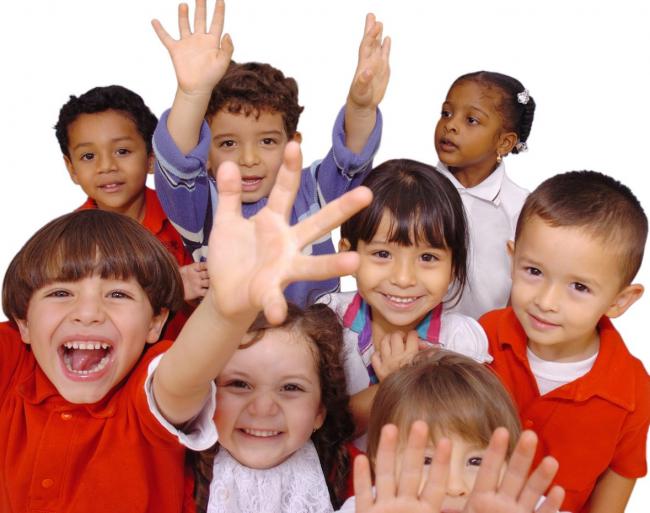 Никогда не жалейте ребенка, что он не такой как все

Дарите своему ребенку любовь и внимание, но не забывайте, что есть и другие члены семьи, которые в Вас нуждаются

Не ограждайте ребенка от обязанностей и проблем. Решайте трудности вместе.

Предоставляйте ребенку самостоятельность в действиях и принятии решений.

Чаще разговаривайте с ребенком. Помните, что ни телевизор, ни компьютер не заменят Вас.
Не ограничевайте ребенка в общении со сверстниками.

Не отказывайтесь от встреч с друзьями, приглашайте их в гости.

Общайтесь с семьями, где есть дети-инвалиды. Перенимайте чужой опыт и делитесь своим!

Не изводите себя упреками! В том, что у Вас больной ребенок, Вы не виноваты.

Помните, что когда-нибудь ребёнок повзрослеет и ему придётся жить самостоятельно. Готовьте его к будущей жизни, говорите с ребенком о ней.
ВАЖНО!
Наиболее трудные, в психологическом плане, моменты в жизни семей, имеющих детей-инвалидов: 


Выявление врачами факта нарушения развития ребёнка. Возникновение страхов, неуверенности в воспитании ребенка. Переживание безысходности ситуации.

Старший дошкольный возраст ребенка (5-7 лет).Предостережение родителями того, что ребенку трудно будет учиться в общеобразовательной школе.

Подростковый возраст ребенка (13-15 лет).Осознание ребенком своей инвалидности приводит к трудностям в налаживании контактов со сверстниками и, особенно, с противоположным полом. Обособление семьи от общества.

Старший школьный возраст (15-17 лет).Трудность перед родителями в определении и получении профессии и дальнейшего трудоустройства ребенка. Внутриличностный разлад в семье.
Литература
1. А. Фромм. Азбука для родителей или как помочь ребёнку в трудной ситуации 
2. Т. Гордон Повышение родительской эффективности 
3. Популярная педагогика. – Екатеринбург: Изд-во АРД ЛТД, 2007. – 608 с. (Серия «Учимся играя») 
4. Гиннот Хаим Г. Между родителем и ребёнком